Projekt 
ZDRAVĚ S TESCO
- návštěva 
ředitele TESCO, 
pana Roberta Šafránka 
v SŠ, ZŠ a MŠ Karviná
Ve II. třídě
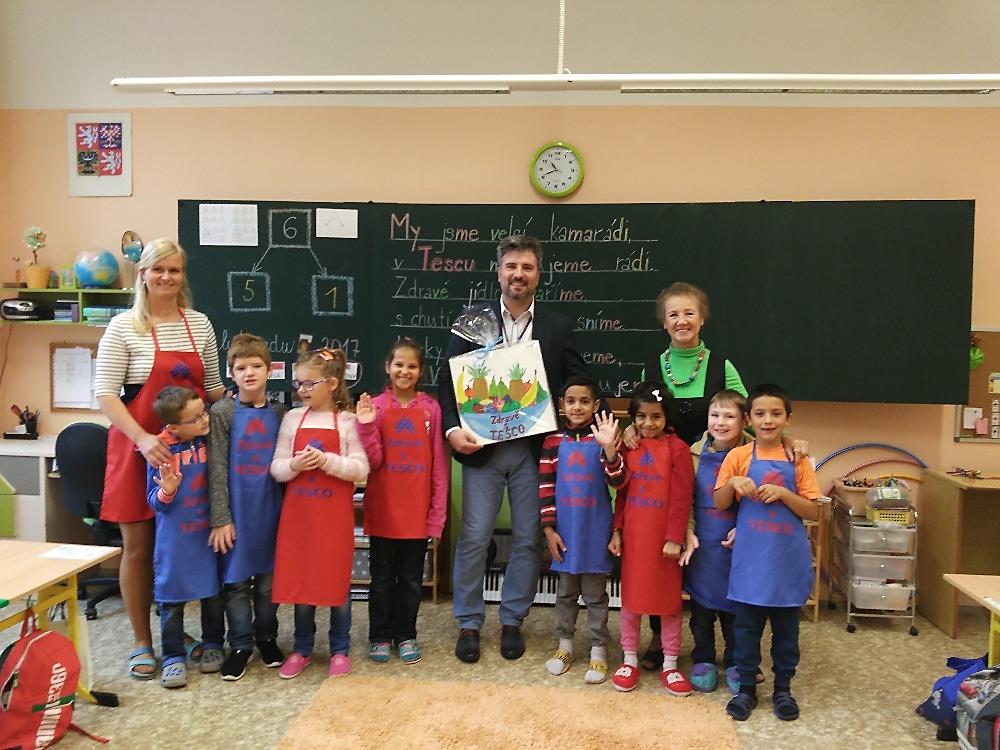 Žáci přednesli panu řediteli báseň ve znakovém jazyce a předali dárek.
Z okna ukázali, jak v průběhu projektu zasadili na zahrádce zeleninu, byliny a stromky.
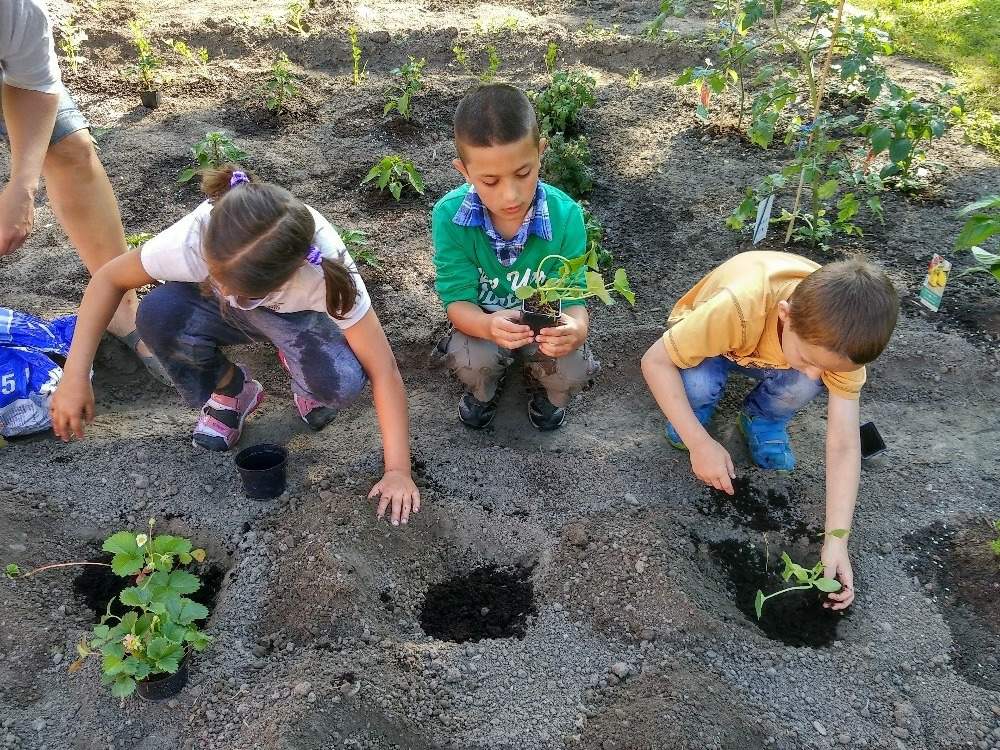 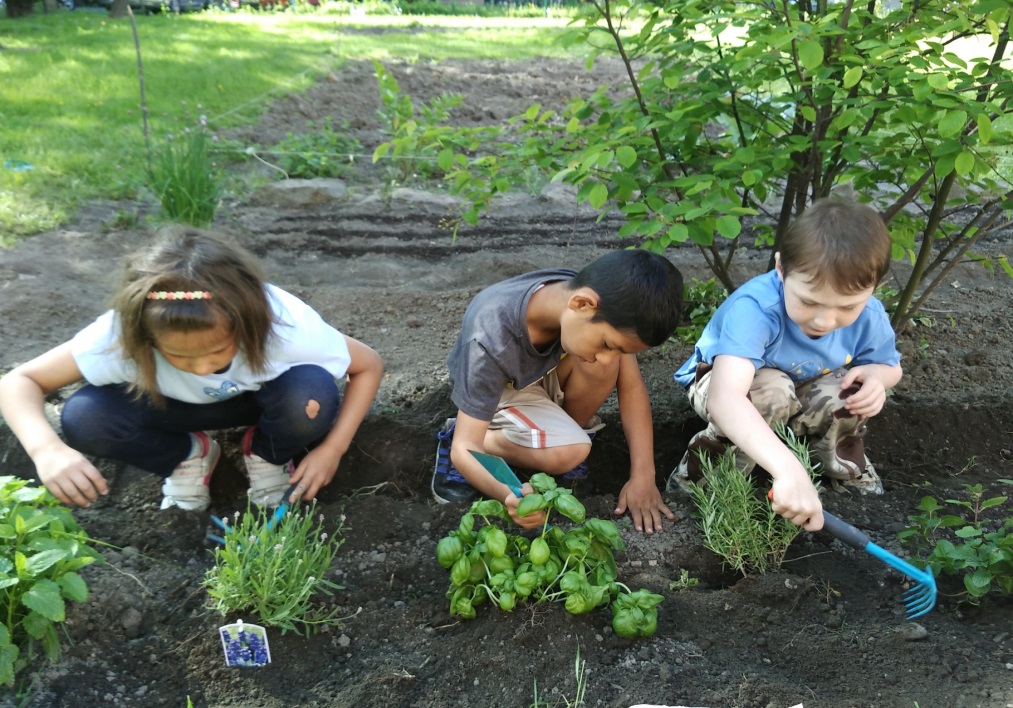 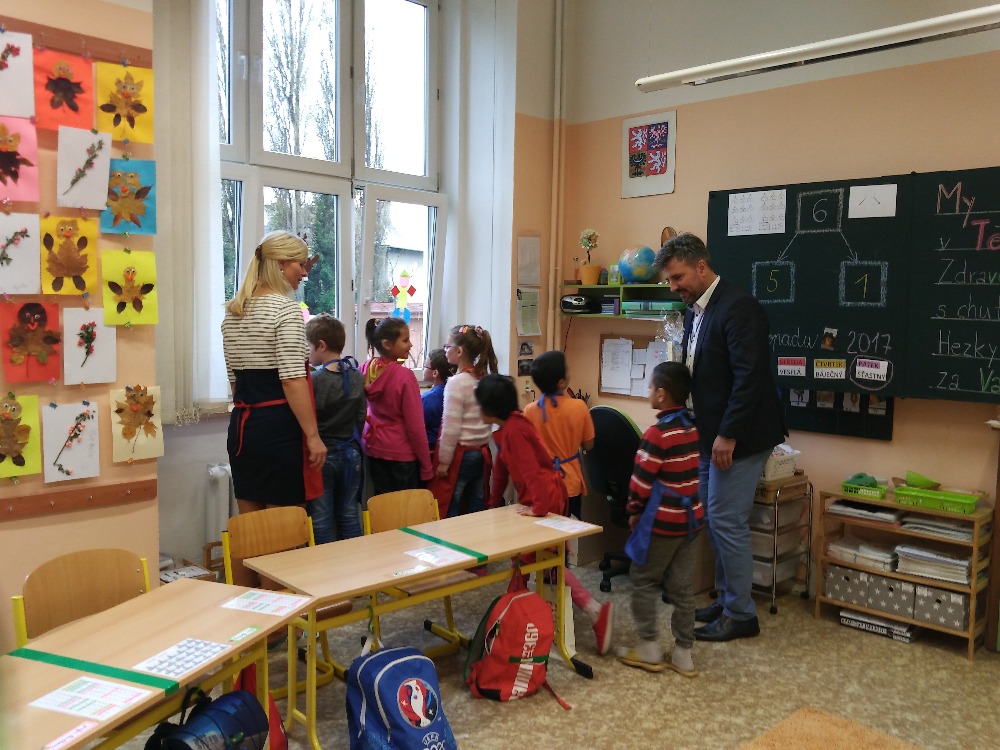 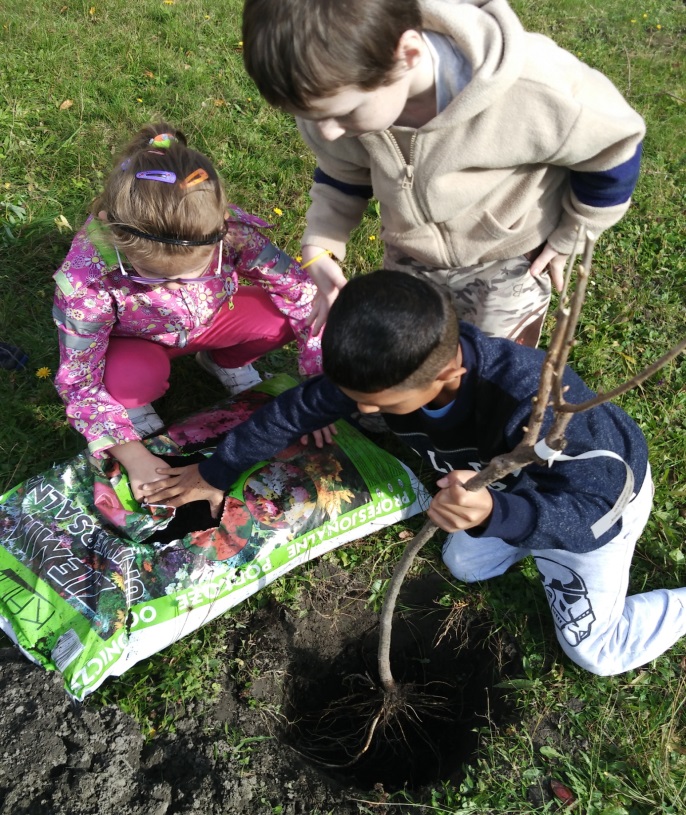 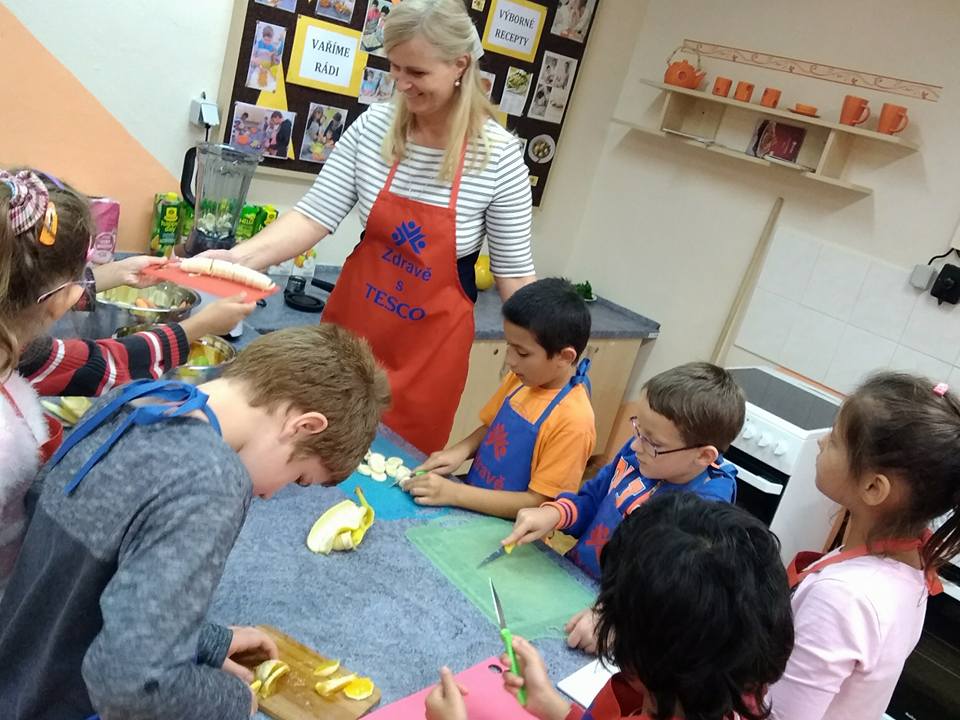 V kuchyňce, 
pod vedením učitelů, 
žáci z BIO potravin připravili občerstvení 
a mixovali koktejly smoothie.
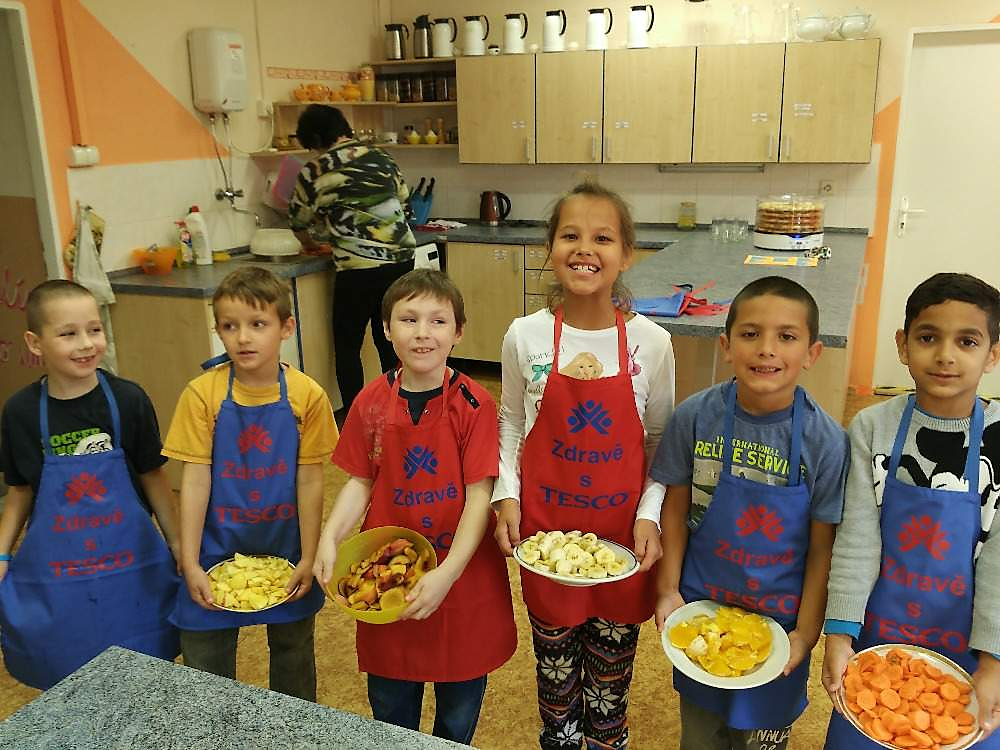 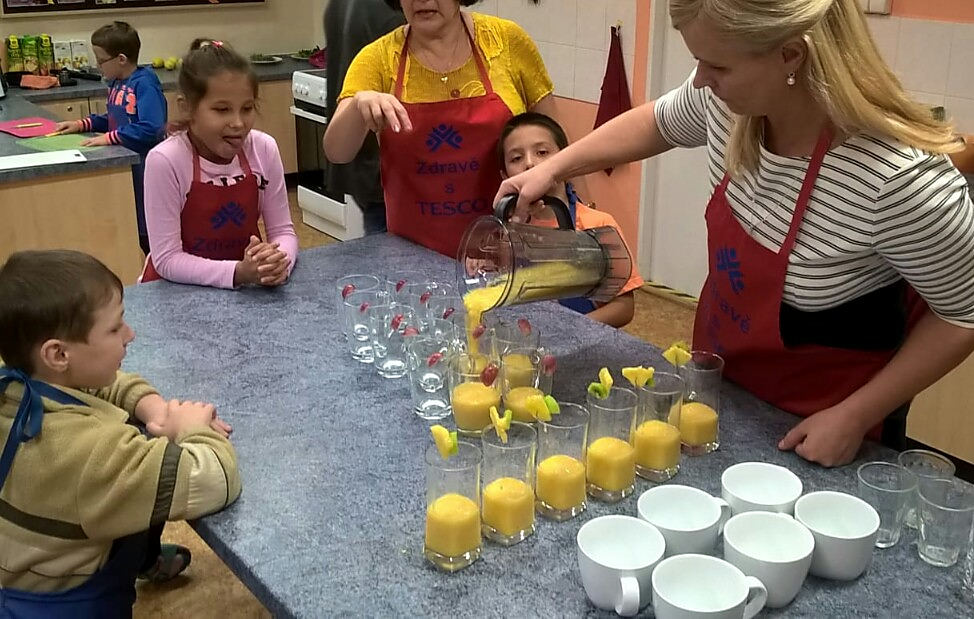 celozrnné placičky
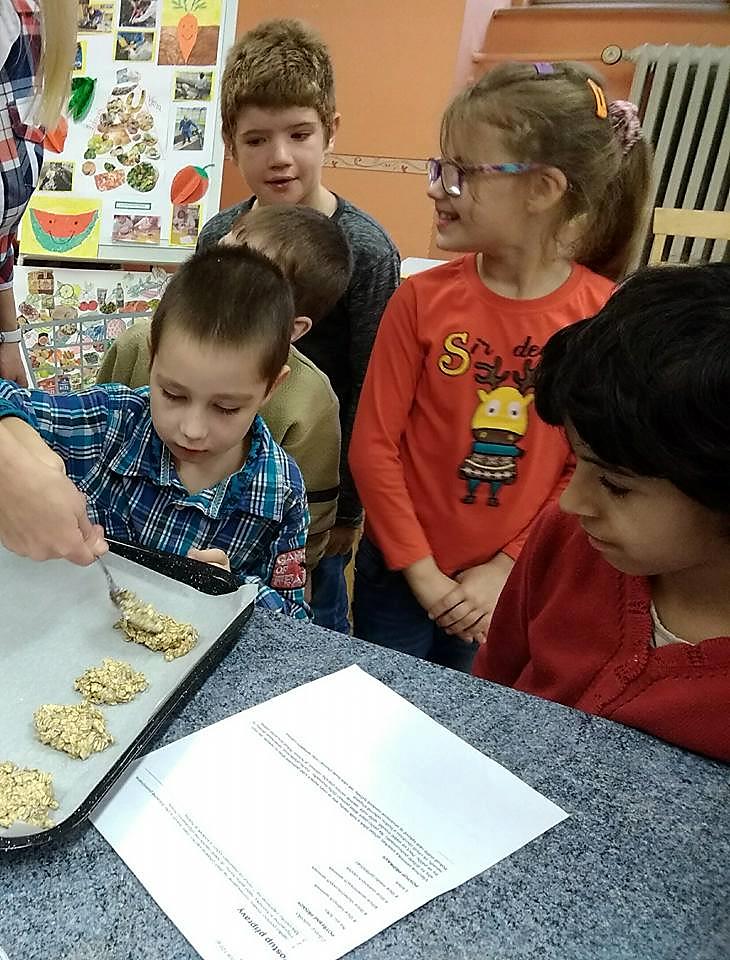 rozlévání koktejlu
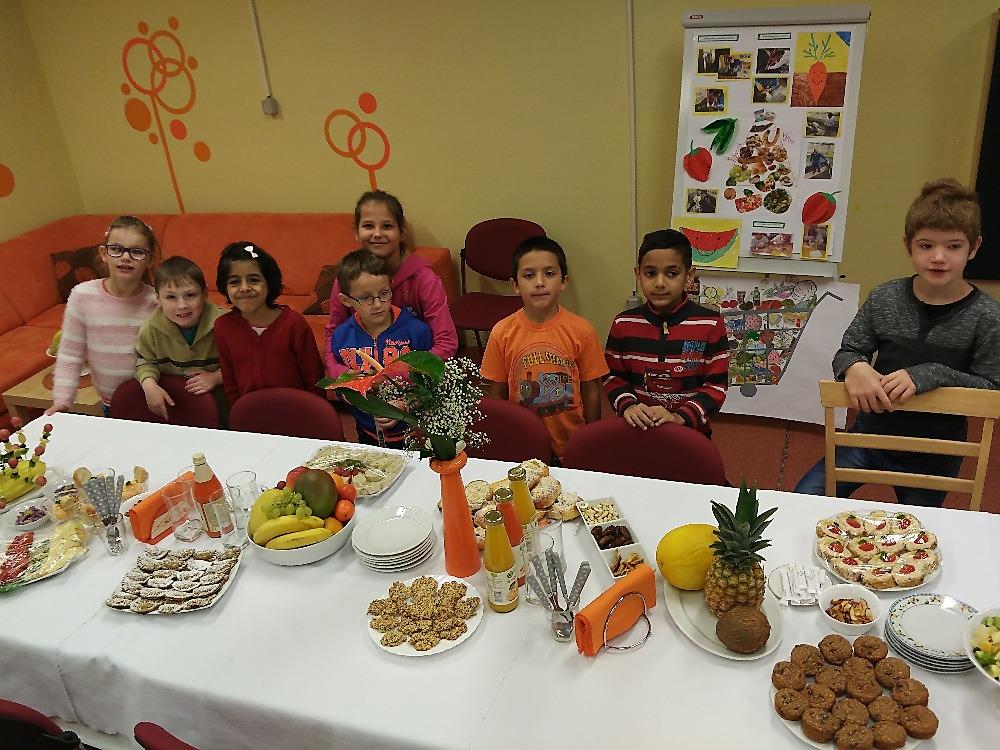 Slavnostní tabule z potravin nakoupených v hypermarketu TESCO a připravených žáky.
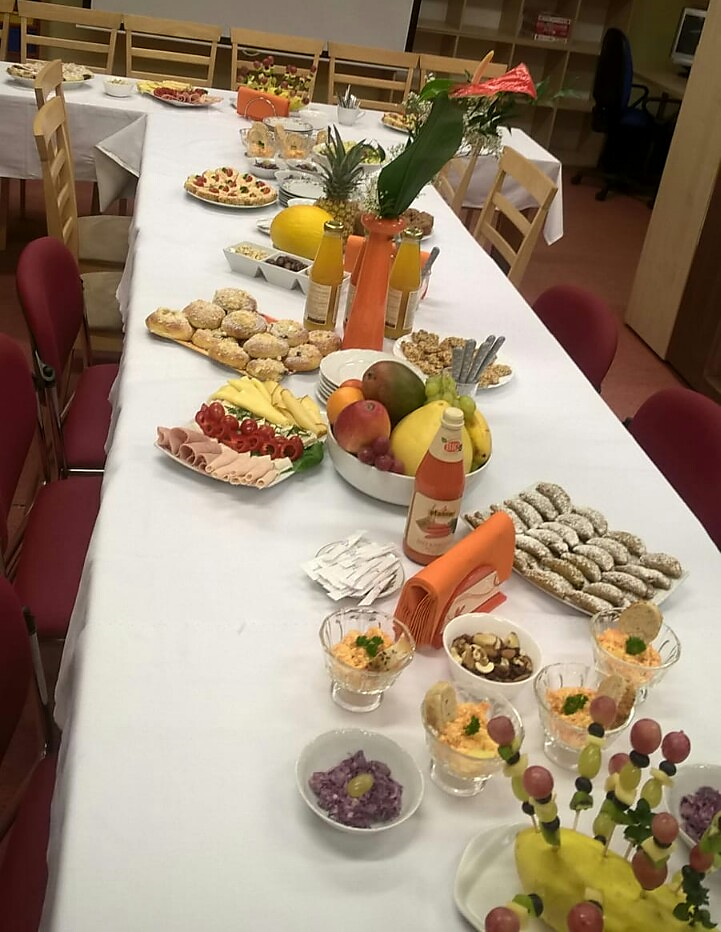 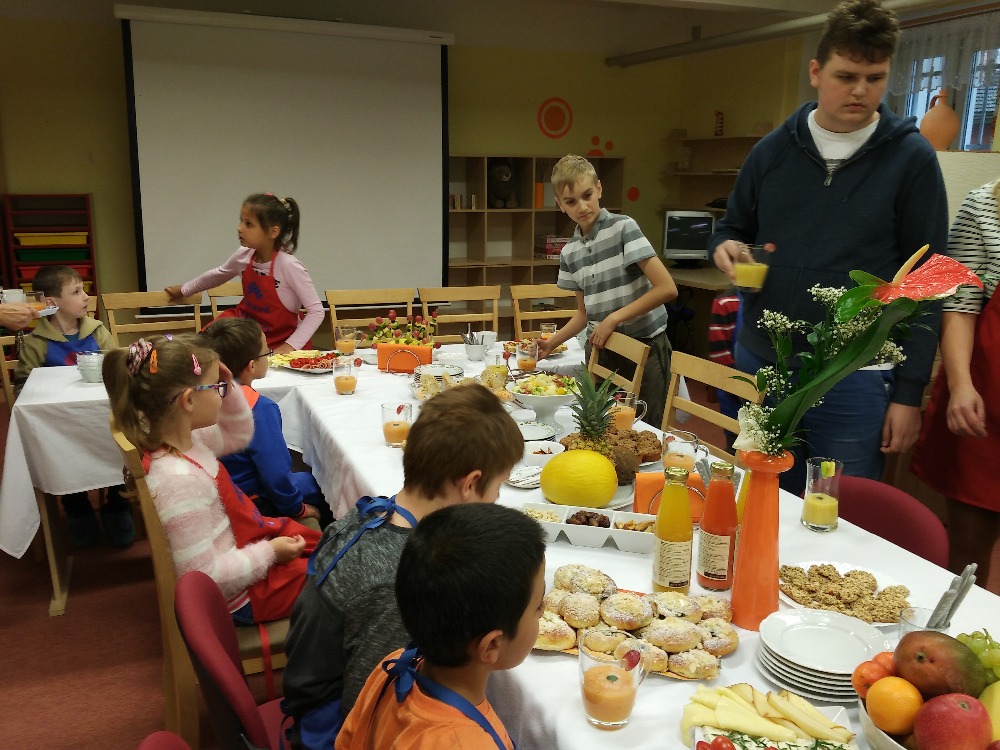 Usedání si ke stolu.
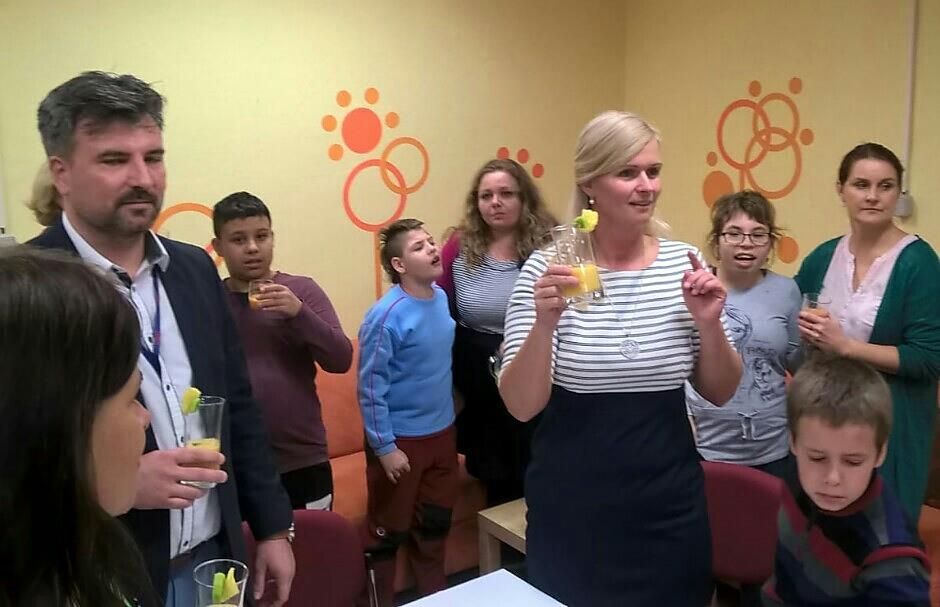 Slavnostní proslov, poděkování a připití na zdraví a na TESCO.
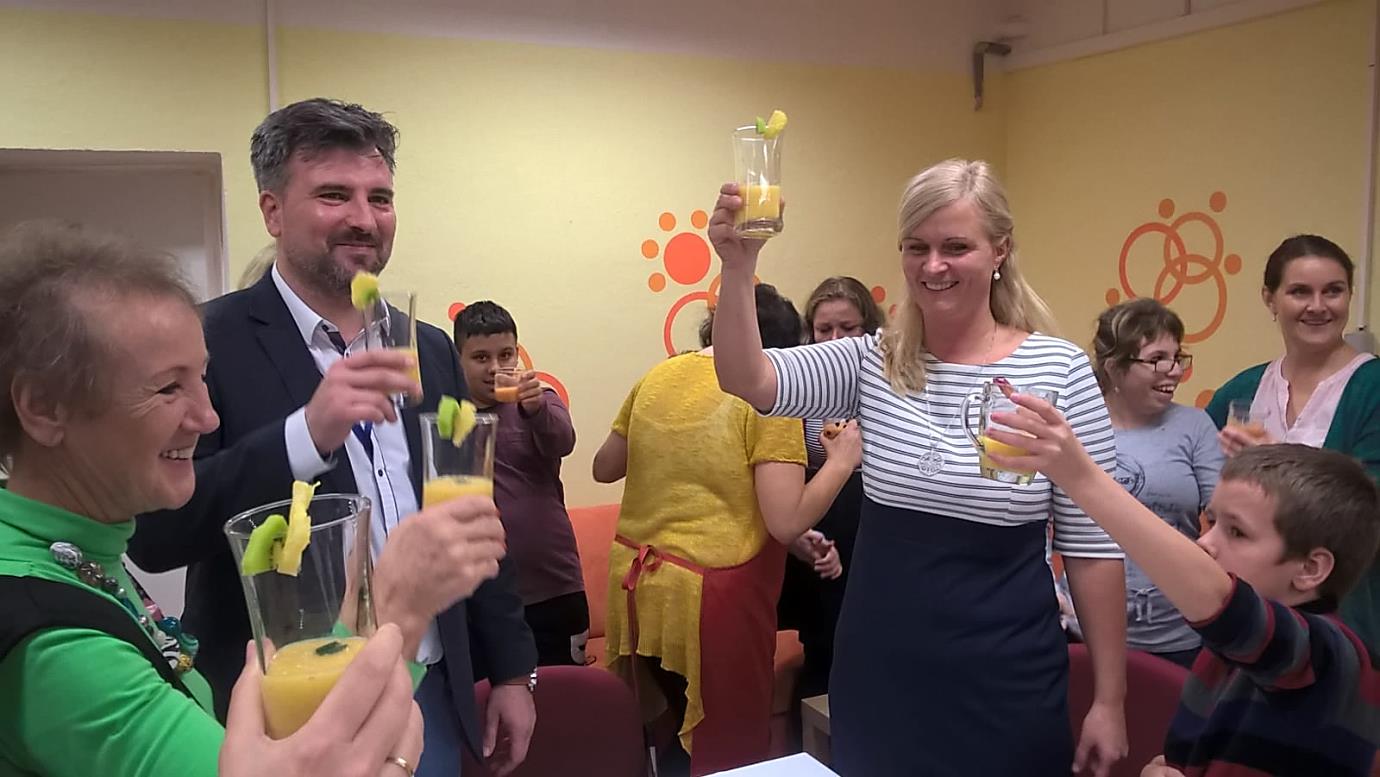 DĚKUJEME 
za veškeré aktivity i pocity, 
které jsme při realizaci projektu 
mohli zažít.



žáci a učitelé